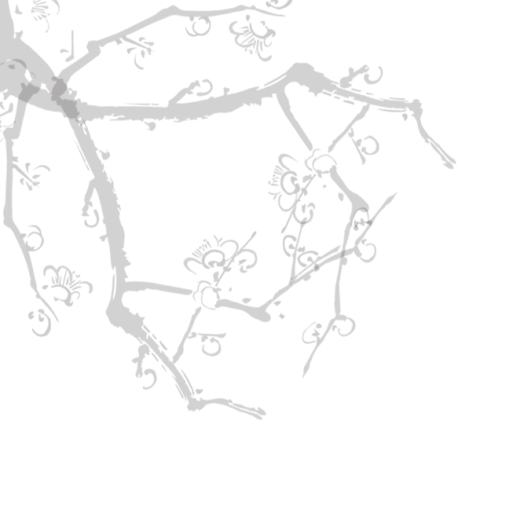 2
0
2
0
杭州师范大学预算编报说明
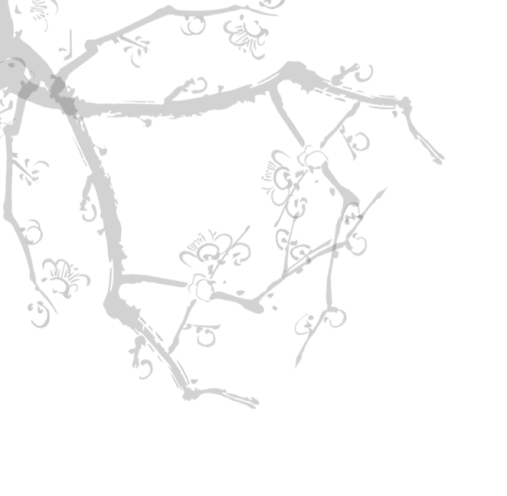 汇报人：刘梦回       2019.6.24
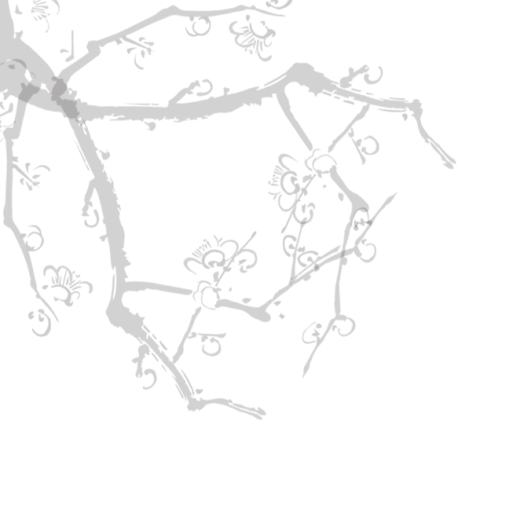 目录
A
B
C
D
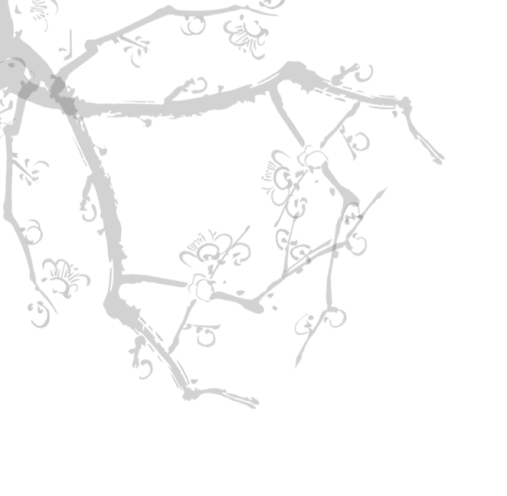 【 预算编制的要求 】
【 预算表格及填表说明】
【 其他注意事项】
【 预算编制的流程 】
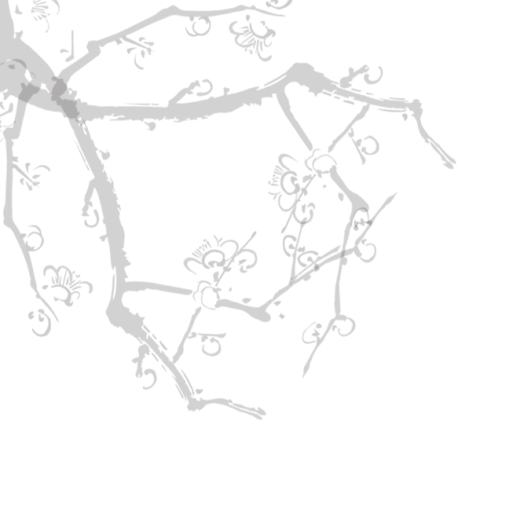 A
编制预算的要求
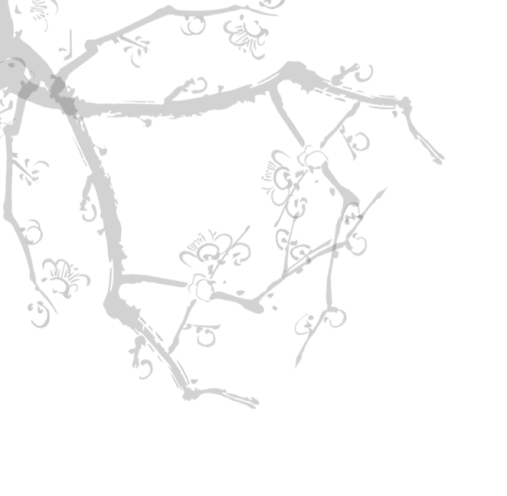 编制预算的要求
深入盘活部门预算资金，加大专项资金统筹力度
3
严格执行学校预算管理办法，提高预算编制水平。
1
深化预算绩效管理，建立预算绩效监控机制
4
2
加强预算编制的基础，刚化硬化预算约束
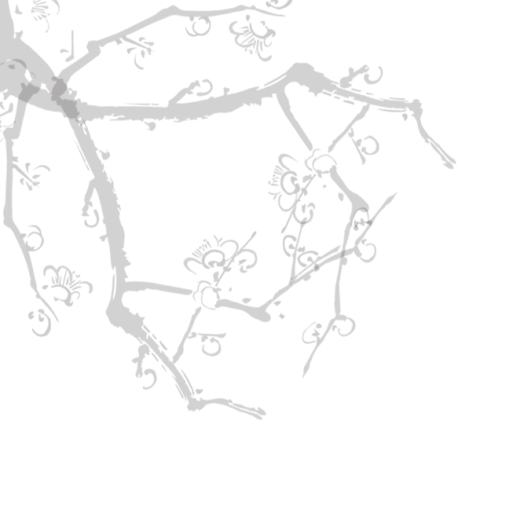 B
预算编制的流程
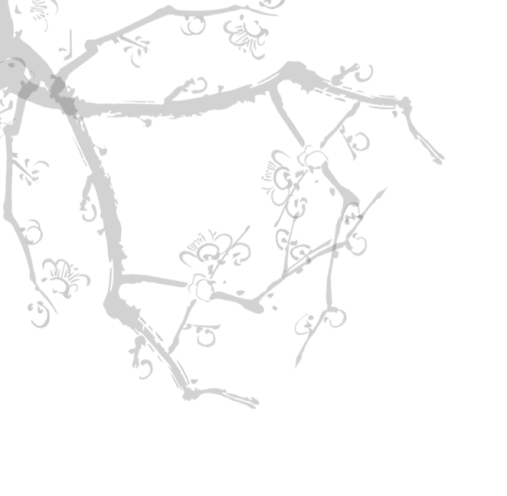 预算编制的流程
准备阶段
2019年6月24日前，根据市财政要求，制定出我校2020年度预算表格和实施方案。2019年6月26日-30日，召开2020年度预算编制动员大会。
下达预算阶段
2020年3月底前，学校预算方案（修订）经党委会审定后，下达各学院、部门执行。
控制数下达阶段
11月底前，根据党委会讨论决定的预算方案，向各学院、部门下达2020年度预算控制数。
预算草案（修订）上报
12月底前，提交2020年度预算草案（修订），经学院、部门主要负责人签字盖章，部门还需向其分管校领导汇报同意确认后，于12月底前送计财处。
预算草案上报阶段
8月10日前，编制2020年度预算草案，经学院、部门负责人签字盖章确认后于2019年8月10日前报计财处。
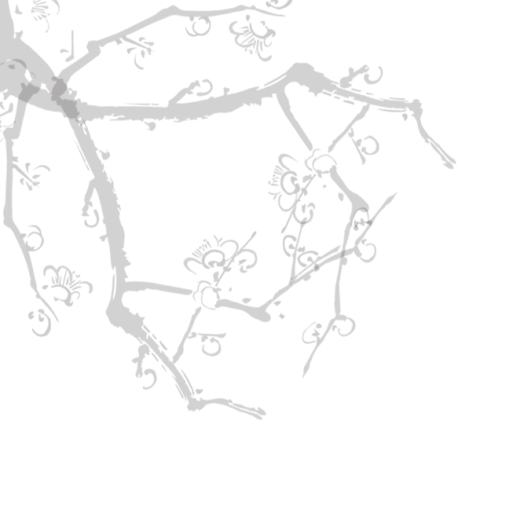 C
2020年度预算表格及填表说明
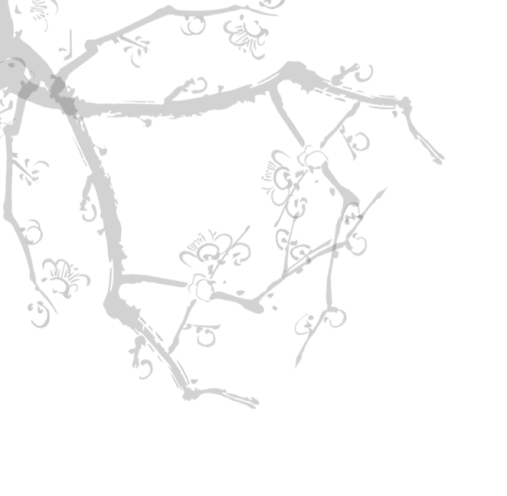 一、2020年度预算编制表1-表9
表1：杭州师范大学2019年度基本情况表
表2：杭州师范大学2019年度固定资产基础资料表
表3：杭州师范大学2019年度资产配置预算表
表4：杭州师范大学2019年度收入预算表
   表4-1：杭州师范大学2019年度部门收入预算表
    表4-2：杭州师范大学2019年度学院社会服务收入预算表
    表4-3：杭州师范大学2019年度科研事业收入预算表
    表4-4：杭州师范大学2019年度其他专项资金收入预算表（不含科研项目）
    表4-5：杭州师范大学2019年度附属单位上缴收入预算表
    表4-6：杭州师范大学2019年度结转结余预算表
一、2020年度预算编制表1-表9
表5-1：杭州师范大学2019年度部门支出预算汇总表
   表5-1-1：杭州师范大学2019年度部门支出明细表
表5-2：杭州师范大学2019年度学院支出预算表
   表5-2-1：杭州师范大学2019年度学院支出预算明细表
表5-3：杭州师范大学2019年度对附属单位的补助支出预算
表5-4：杭州师范大学2019年度教学经费预算表
表5-5：杭州师范大学2019年度学生经费预算表
一、2020年度预算编制表1-表9
表6：杭州师范大学2019年度支出经济分类预算表
   表6-1：杭州师范大学2019年度人员经费支出预算表
   表6-2：杭州师范大学2019年度因公出国（境）计划表
   表6-3：2019年度学校承担的后勤保障支出预算表
表7：杭州师范大学2019年度福利费预算表
表8：杭州师范大学2019年度基本建设经费预算表
表9：杭州师范大学2019年度政府采购汇总表
   表9-1：杭州师范大学2019年度政府采购项目申报表
二、学院预算需填制的表格
1.表4-2 《杭州师范大学2020年度学院社会服务收入预算表》。在财务预算系统“收入申报”模块填报，各学院按每一个项目当年预计的收入填列。
 2.表5-2-1《杭州师范大学2020年度学院支出预算明细表》。在财务预算系统“支出申报”模块填报。要按照《杭州师范大学学院自主理财实施办法》、《杭州师范大学学院社会服务性项目收入分配办法》等文件规定的收入种类分项目填列。在预算草案上报阶段，学院根据上年各项目预算金额填报2020年“一上”数据；在预算草案（修订）上报阶段，学院根据计财处核定后下达的预算金额填报2020年“二上”数据，经济科目要按照2020年预计支出需求进行填报。
二、学院预算需填制的表格
3.其他需要学院配合填报的表格。
    表4-3《杭州师范大学2020年度科研事业收入预算表》，由各部门、学院向科学研究院上报；
    表4-4《杭州师范大学2020年度其他专项资金收入预算表（不含科研项目）》，由各部门、学院向相关牵头管理部门上报；
    表6-2《杭州师范大学2020年度因公出国（境）计划表》，由各部门、学院根据出国需要向国际处申报；
    表9-1《杭州师范大学2020年政府采购项目申报表》，由学院根据教学、科研、管理等需要，向负责组织编制预算的部门申报，并经公共事务管理处（国有资产管理办公室）审核同意。
三、各部门负责组织编制的预算表格
1. 按照《杭州师范大学预算管理办法》（党委发[2016]13号)预算编制职责分工的规定编制各类表格。
四、各部门编制的其他预算表格
1.表4-1《杭州师范大学2020年度部门收入预算表》。本表在财务预算系统“收入申报”模块填报，各部门按每一个项目当年预计的收入填列。请有收入预算的部门，如教务处、采购中心、图书馆、学术期刊社、动物中心、研究生院、科研院等，认真测算后填报该表。
2.表5-1-1《杭州师范大学2020年度部门支出预算明细表》。本表在财务预算系统“支出申报”模块填报。行政业务费和公务接待费标准按照不高于2019年的额度，部门合并可将预算额度相加；所有预算项目支出都要细化到支出经济分类科目，并附项目用途、预算编制依据等文字说明；新增项目要有明确的依据。
五、绩效目标申报及中期绩效自评
1.考核项目及牵头部门
2.绩效目标申报及中期绩效自评需填报的表格
1
附件1《项目支出及绩效目标申报表》
上述专项经费的牵头部门须填写该表，请按照绩效申报表填报要求填报，可参考附件2《绩效目标申报表填报案例》。
2
附件3《2018年度项目资金绩效自评表》
要求填报项目绩效申报表的部门同时上报项目自评表，对2018年项目实施效果进行自评。
3
附件4《项目可行性分析报告》
对申报项目的可行性、必要性、合理性进行评估
4
附件5《2020年度项目、资金进度情况表》
要求在2020年7月填报，主要填写2020年初申报的项目绩效目标进度情况。
3.2019年项目中期绩效考核
1.上述各专项经费的牵头部门需填报《2019年度项目、资金进度情况表》、《2019年度项目资金绩效目标1-6月完成情况表》、《2019年度项目资金绩效目标调整表》，主要填写2019年初申报项目的资金执行进度、绩效目标完成情况和绩效目标调整等信息。
2.资料上报截止时间8月10日，上报材料包括纸质版和电子版材料各一份，纸质版材料经负责人签字、盖章后送至行政楼计划财务处202预算科，电子材料发送至邮箱zhou928590574@163.com，如有疑问可联系周松涛，28867539。
六、政府采购预算编制注意事项
我校目前需要政府采购的主要有各类设备、维修维保、危化品处理、垃圾清运。分别由公共事务管理处、实验室和设备管理处、信息中心、保卫处牵头组织编制。各部门学院需要向牵头组织部门申报。
    需要申报政府采购的部门都要填报表9-1，我校的政府采购可以分为货物、工程维修、服务三大类，参照附件9中的“政府采购目录”对应填报。
    政府采购项目预算一定要标明经费来源（即要填报经费财务编号），无财务编号的政府采购项目，原则上不受理。政府采购项目原则上要在当年完成采购、全额付款并验收入库（财政资金安排的政府采购必须在当年完成并全额付款）。确需要跨年度支付的政府采购项目，由需求部门在当年的12月25号前上报需要在下年度支付的项目名称、中标未支付金额、政府采购合同号等信息。
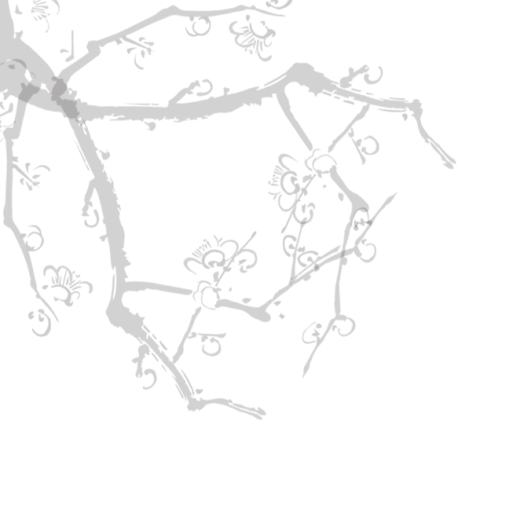 D
其他事项
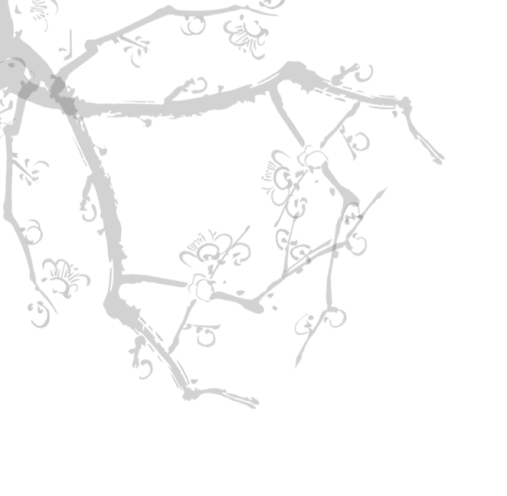 （一）预算编制材料下载。2020年度预算编制材料下载网址：http://jcc.hznu.edu.cn/。
（二）表格报送时间和地点。“一上”预算上报材料在2019年8月10日前由各学院、部门将需要编报的表格纸质稿交计财处预算管理科（仓前校区行政楼202室），同时将电子稿(线上填报的报表除外)发送至287043457@qq.com。联系人：刘梦回，电话：28861379、15306670960；李志强，电话：28861867、15088636016。
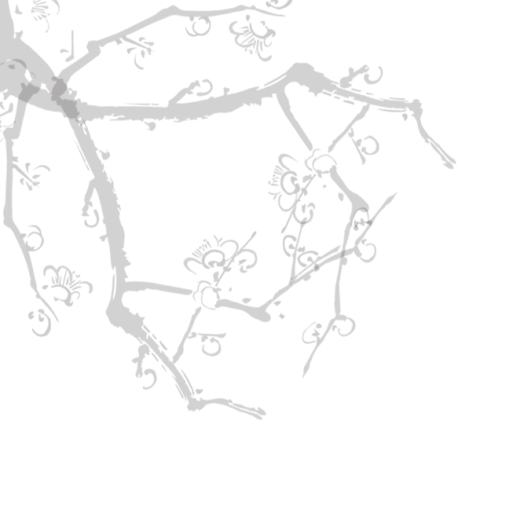 观
看
谢
谢
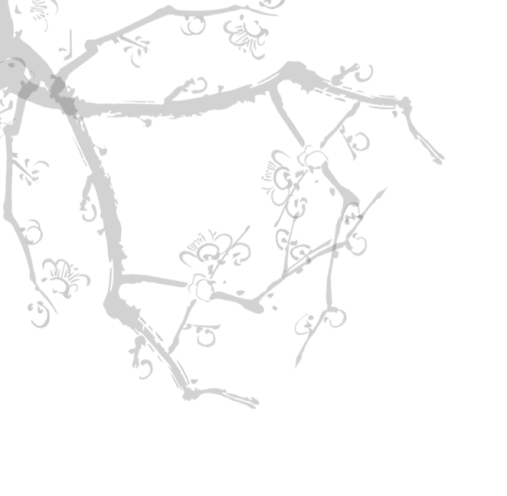